Transforming existing coursesto OER- the OUT Process v05
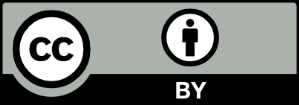 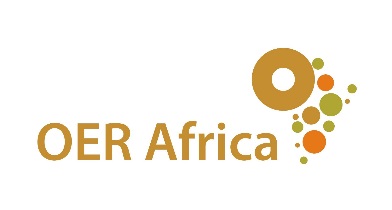 This work is licensed under a
 Creative Commons Attribution 4.0 International License.
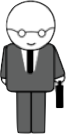 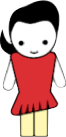 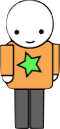 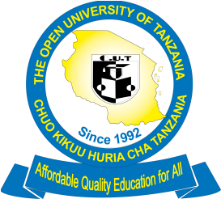 OUT Conversion Process Stages v5
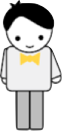 Learning Materials Developers
Academic Staff, Students, 
Subject Matter Experts
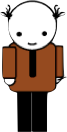 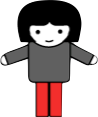 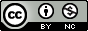 Support
IEMT, Library,
Quality Ass.
OUT OER Working Group (IEMT)
[Speaker Notes: IEMT = Institute of Educational and Management Technologies
https://www.out.ac.tz/unit_index.php?m=36&u=13
Images of people been adapted from the Open.Michigan wiki dScribe training slides (2010) which are licensed under a Creative Commons Attribution 3.0 Unported License.]
ODL Course Conversion to OER Stages (1/4)
Preparation: (3 weeks)
Work through and complete the ‘Understanding OER’ COL Short Course through to certification on CD. (2 hours). Show certificate of completion to your support person.
All learning materials should be fully developed, and all elements available in an appropriate digital format. Place all text documents into ONE file with contents table.
Make sure that the materials are correctly and completely referenced. See Copyright Clearance Steps Document.
Copyright clearance: (1 week)
All content should be passed through the OUT TurnItIn audit system to ensure that there is no plagiarised content. (<30% on Report). Show the report and discuss it with your support team, and take appropriate action to remediate.
Where you find you have used material without permission, make a note which topics / sections you need to replace with OERs.
[Speaker Notes: Notes: 
COL OER DVD to be supplied by IEMT. Also available at: http://tell.colvee.org/mod/scorm/view.php?id=196Certificate of course completion to be shown to OER conversion facilitator at end of preparation phase.
TurnItIn report to be shown to IEMT facilitator/support, analysed and discussed. 
All supporting templates and lists are available from the IEMT.]
ODL Course Conversion to OER Stages (2/4)
Search for OER material: Group workshop (3 hrs)
			   - followed by individual completion (2 weeks)
Use the Resource Audit template provided to identify and record content gaps and desired formats for Multimedia. 
Search for OERs (replacement and/or additional) using the List of Repositories provided.
With suitable OER materials identified, check the CC licencing permissions, and attribute as such. (Avoid CC BY ND if you need to change or edit the resource.)
Reference the OER material fully as usual in your content. Where you use large chunks of text and any multimedia objects, create a hyperlink to the original CC licence.
4. Pedagogical improvement: Group workshop (3 hrs)
			       - followed by individual completion (2 weeks)
Check alignment of pedagogical elements: Learning Outcomes / Objectives, Resources / Content, Activities, Assessment, clear Learning Pathway, and course/module Evaluation. We suggest you use the Storyboard template provided to facilitate alignment. (Manual or use Linoit)
If not present, develop a variety of appropriate, interactive, and engaging activities using the Activity Design Structure template provided.
Where identified, seek IEMT support for developing multimedia resources and integrate in your course / module. 
Return to stage 3 if necessary
[Speaker Notes: Notes: 
COL OER DVD to be supplied by IEMT. Also available at: http://tell.colvee.org/mod/scorm/view.php?id=196Certificate of course completion to be shown to OER conversion facilitator at end of preparation phase.
TurnItIn report to be shown to IEMT facilitator/support, analysed and discussed. 
All supporting templates and lists are available from the IEMT.]
ODL Course Conversion into OER Stages (3/4)
5. Review Process for revised material (2 weeks?)
Internal review – copyright clearance & CC license adherence (OUT Library)
External review – subject content expert (reviewer to be identified) (Faculty)
Materials revision according to feedback
Send all of your learning materials to the RPC for QA (Prof Kigadye)
If required, make revisions according to feedback. 
Return to stage 3 if necessary
[Speaker Notes: Notes: 
4. All templates available from the IEMT.
5. This stage is new (Feb 2017) and was suggested by Prof Kigadye, OUT Director of Research and Publications.]
ODL Course Conversion into OER Stages (4/4)
6. Open Licensing: Group meeting (1 hrs)
        - followed by individual discussion if necessary (1 week)
The default creative commons license (CC) for OUT is:
    CC BY NC (Default wording supplied)
However, under certain exceptions you may use other CC   licenses, as an authorised (by OUT) exception. 
See http://creativecommons.org/licenses to decide how to license your overall course/module. 
7. Publishing as OER: Group meeting (2 hrs)
            - followed by individual discussion if necessary (1 week)
Publishing Formats are: MSWord (or PDF) file and Moodle backup file (.mbz). 
Ensure that each format is appropriately branded as CC BY NC attributed to OUT. Include the OUT logo. (See licensing guide doc)
Send both versions to the  OUT Repository – (Nelson Msagati).
Your completely converted course / module will then be published in the institutional open repository by the Library staff.
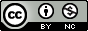 [Speaker Notes: Notes:
6. See also OER Africa CC licensing toolkit.
7. Mr Nelson Msagati, HOD Readers and Technical Services (nelson.msagati@out.ac.tz)]
New IEMT Support Strategy
Revised strategy to provide maximum support for lecturers wishing to convert their courses to OER:
Each lecturer will be assigned a personal intern who will support you throughout this conversion process.
Shadrack will contact you in order to set up the pairing of lecturer and intern as soon as possible (early July)
The interns have been briefed on OER, the conversion process, and the support strategy.
The intern’s role is to SUPPORT the lecturer – NOT to do the work for you.
There are suggested timelines for each step in the process. 
You will be supported by your intern in adhering to the deadlines.
Some steps are best initiated within group workshops or meetings with follow up individual work as indicated.
Please share your ideas and concerns with your intern who will endeavour to address them.
[Speaker Notes: NOTE: There is a parallel process for developing NEW courses as OER. 
That version is to be used in the Learning Materials Development guide and processes.
(Operationalised from the newly revised Learning Materials Development Policy)]
Guidance for busy people
Take advantage of this 1-1 support provided by the interns – it is a unique offer to assist you!
Make a time slot in your schedule of 1 hour each day, and keep that free to work on your course. (At least 3 hours per week minimum.)
Before you know it, you will see positive progress and become motivated to complete.
Meet with your intern regularly, and attend the group workshop whenever possible.
Shadrack will contact you to initiate pairing with an intern.
[Speaker Notes: Encouragement for each cohort of lecturers converting their existing courses to OER.

NOTE: There is a parallel process for developing NEW courses as OER. 
That version is to be used in the Learning Materials Development guide and processes.
(Operationalised from the newly revised Learning Materials Development Policy)]
Thank you!

Updated June 2017.
Extended OUT OER Conversion Team:
Fortunate, Abuu, Francis, Elvis, and Rahim.
Supported by Brenda Mallinson (OER Africa)


This work is licensed under a
 Creative Commons Attribution 4.0 International License.
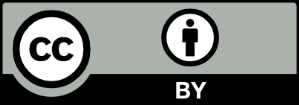